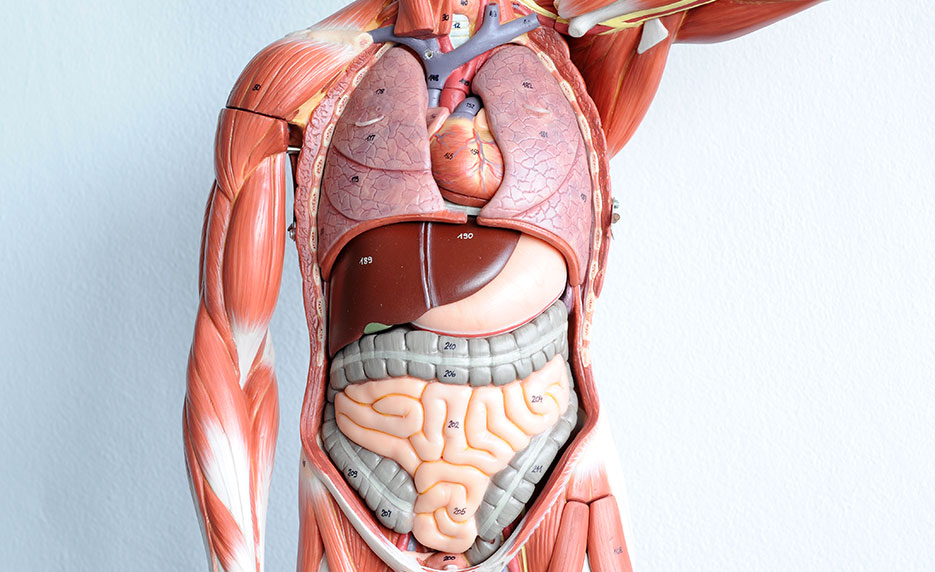 Unit 8 YOur boDY AND YOU
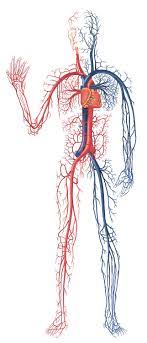 circulatory system /ˈsɝː.kjə.lə.tɔːr.i/ /ˈsɪs.təm/ (np)
digest /daɪˈdʒest/ (v)
=> digestive system /daɪˈdʒes.tɪv/ system (np)
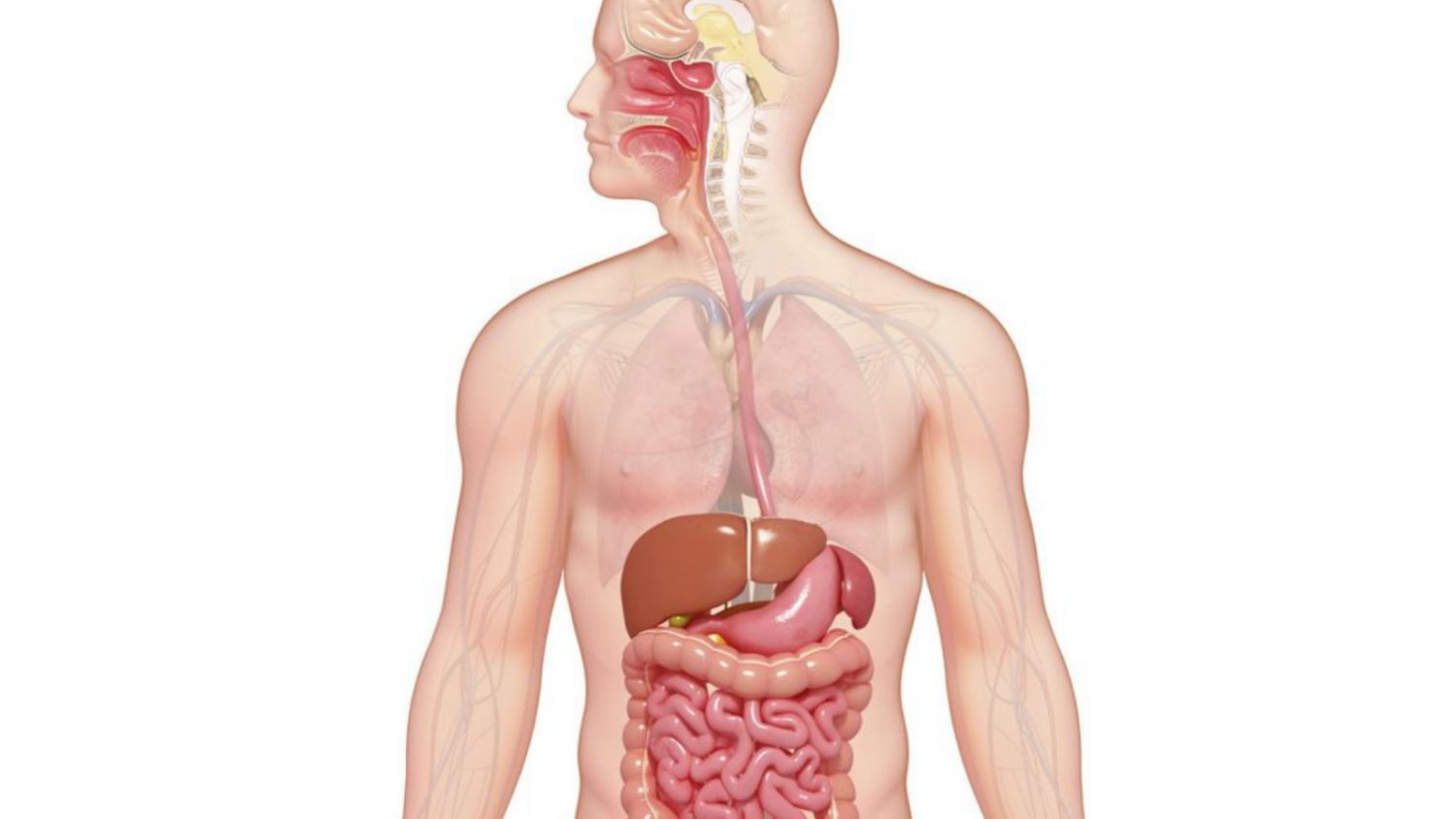 respriratory /ˈres.pə.rə.tɔːr.i/ system (np)
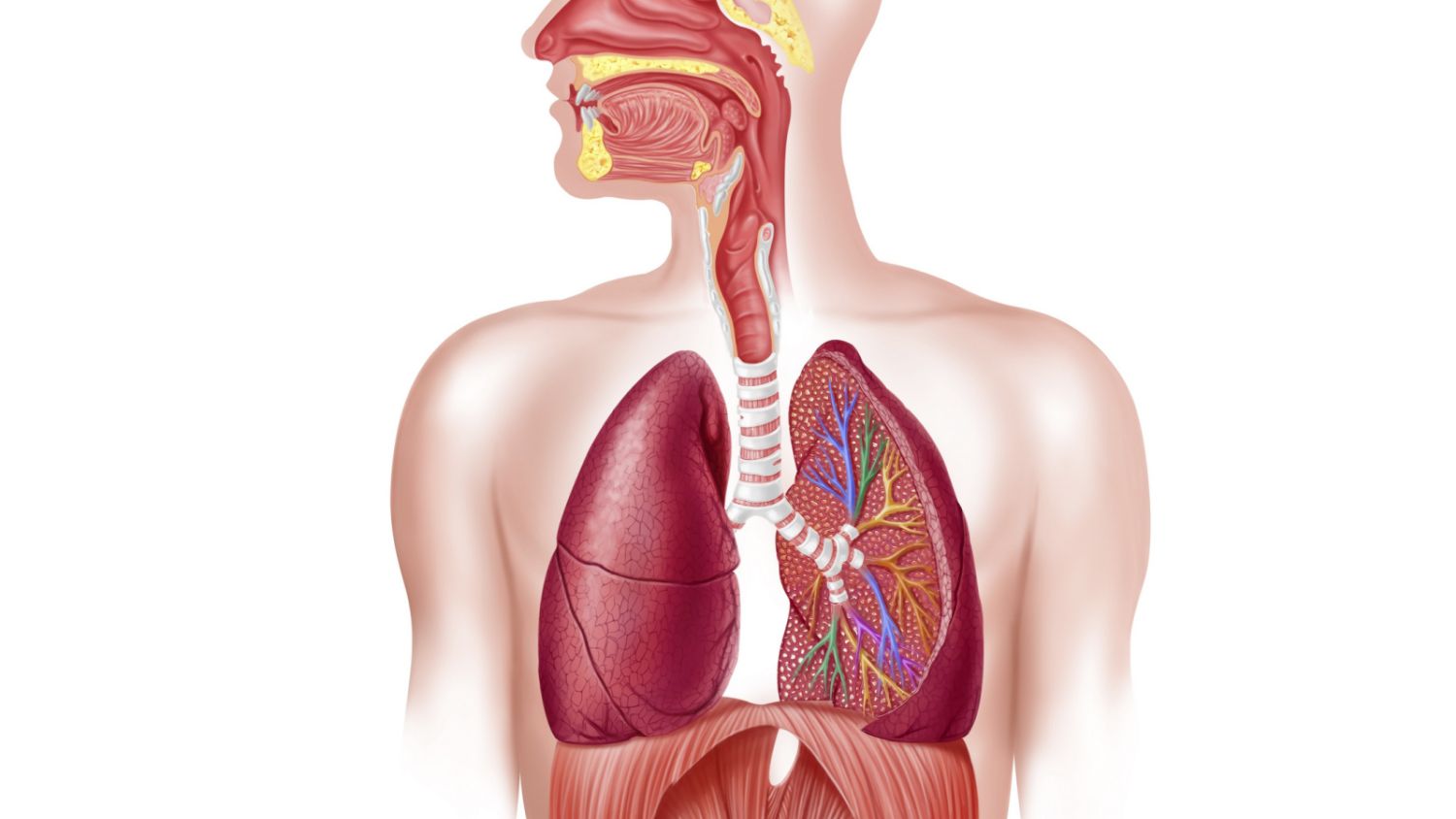 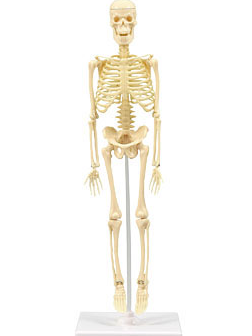 skeletal /ˈskel.ə.t̬əl/ system (np)
nervous system /ˈnɝː.vəs ˌsɪs.təm/ (np)
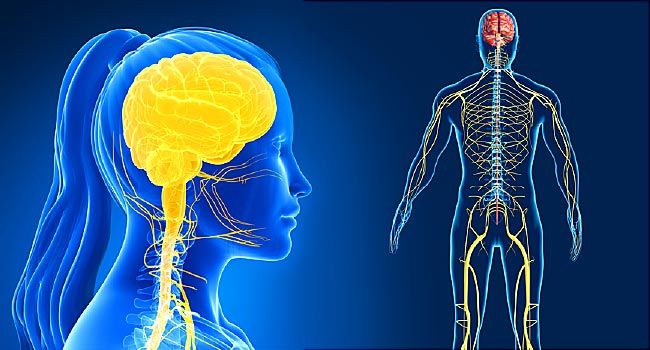